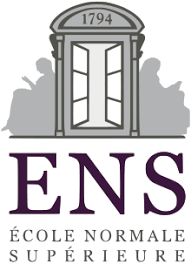 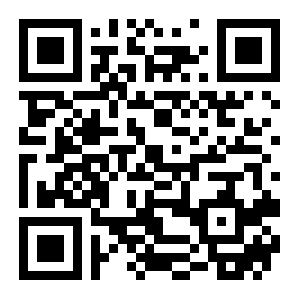 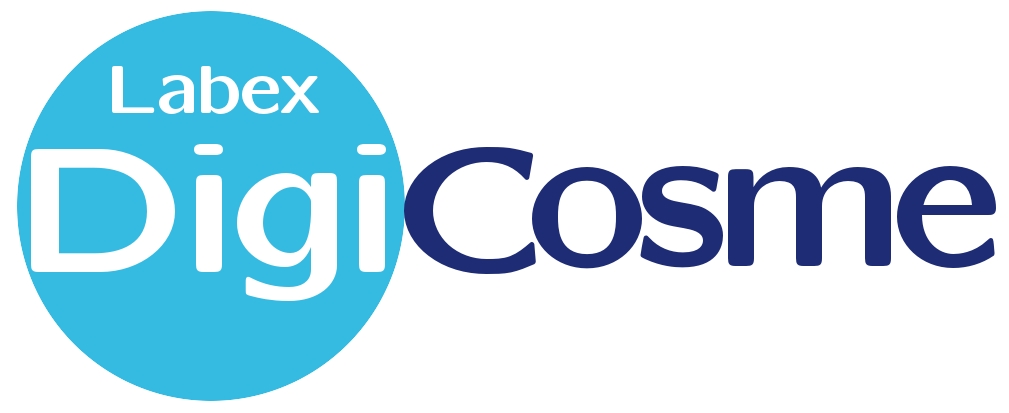 Fast and Scalable Optimal Transport for Brain Tractograms
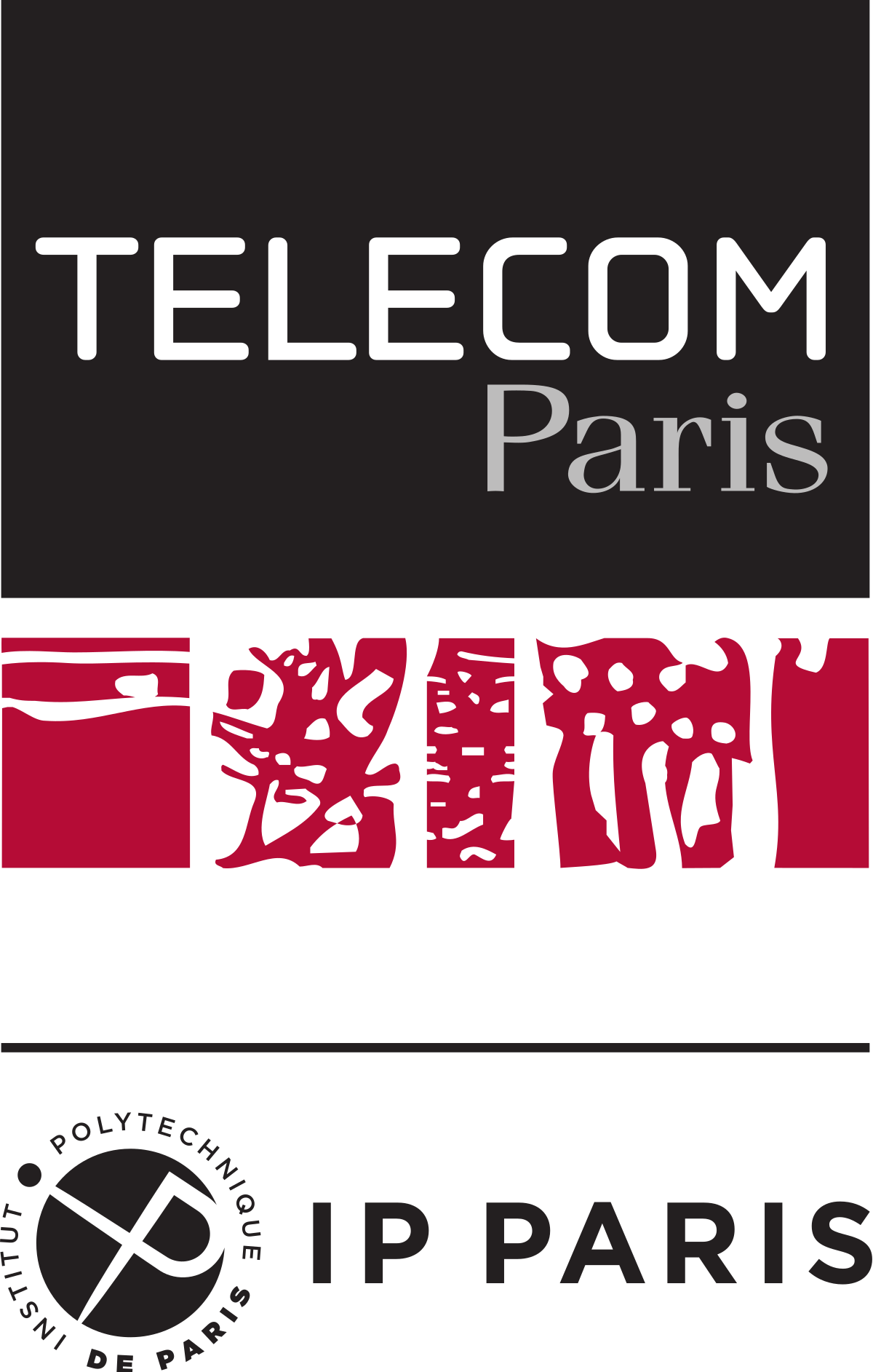 Jean Feydy1,2*, Pierre Roussillon3*, Alain Trouvé1 and Pietro Gori3
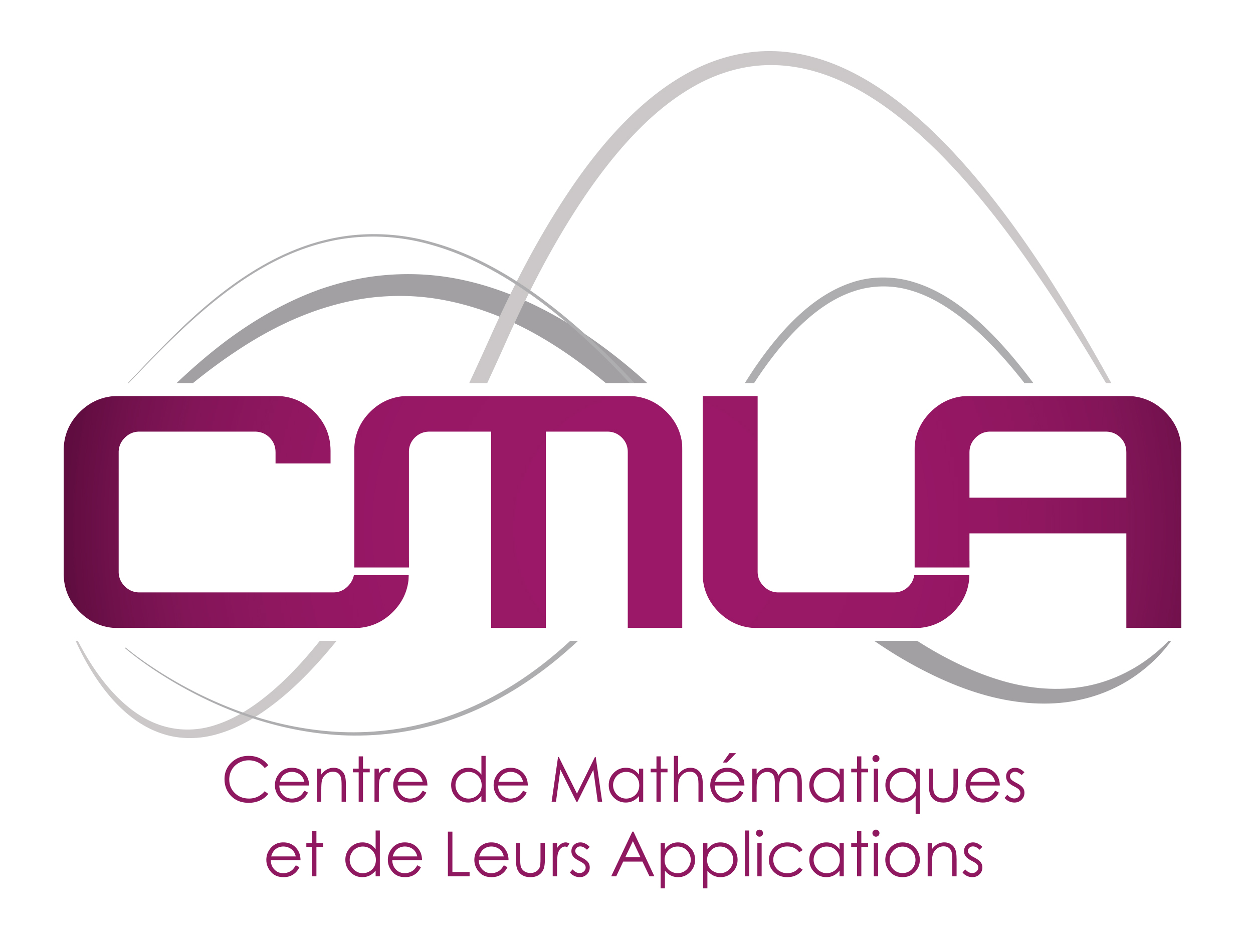 1 CMLA, ENS Paris-Saclay, France
2DMA, École Normale Supérieure , Paris, France
3LTCI, Télécom Paris, Institut Polytechnique de Paris, France
Our Contribution
R​obust and Regularized Optimal Transport
Multiscale algorithm for solving the regularized OT problem
 x10-1,000 speed-up compared with the baseline Sinkhorn algorithm [2].

GPU implementation with a linear footprint memory (KeOps library) 
  We scale up to millions of points.

User-friendly PyTorch interface available 
 pip install geomloss and  www.kernel-operations.io/geomloss.

Applications to barycenter estimations on track density maps,
and segmentation transfer on brain tractograms.
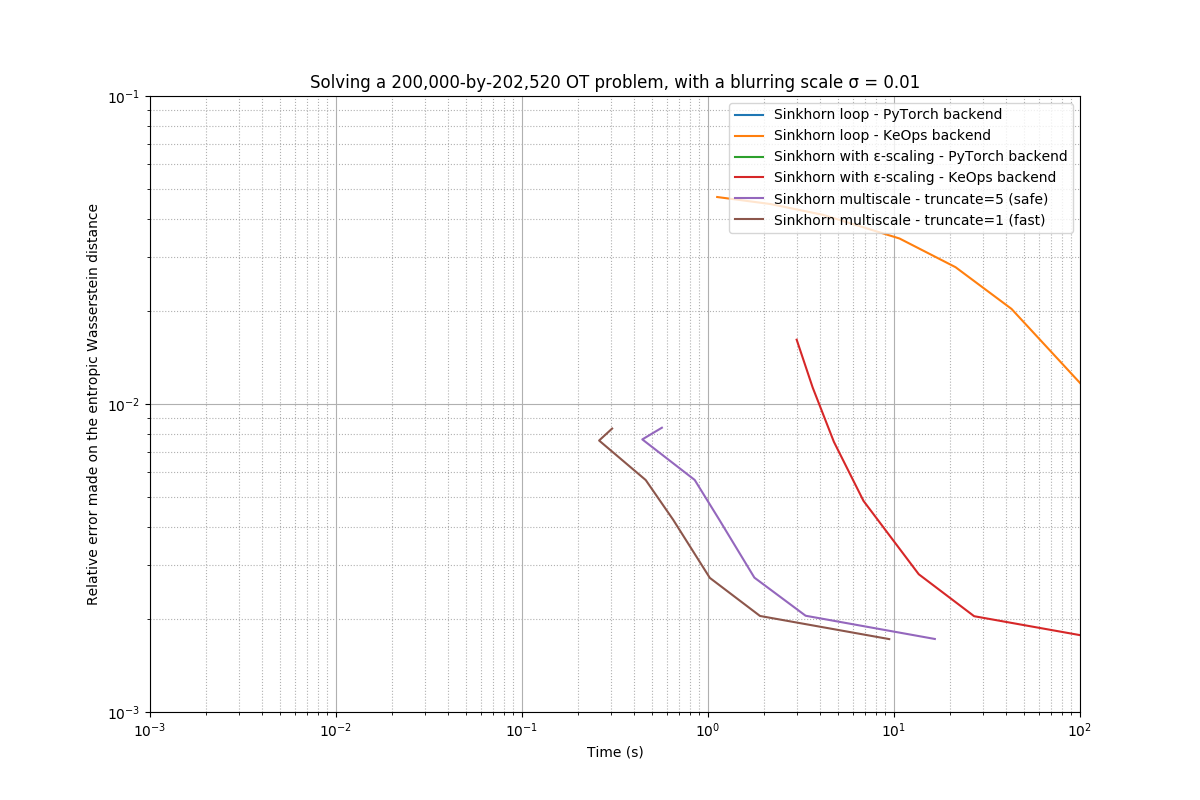 OT for Label Transfer
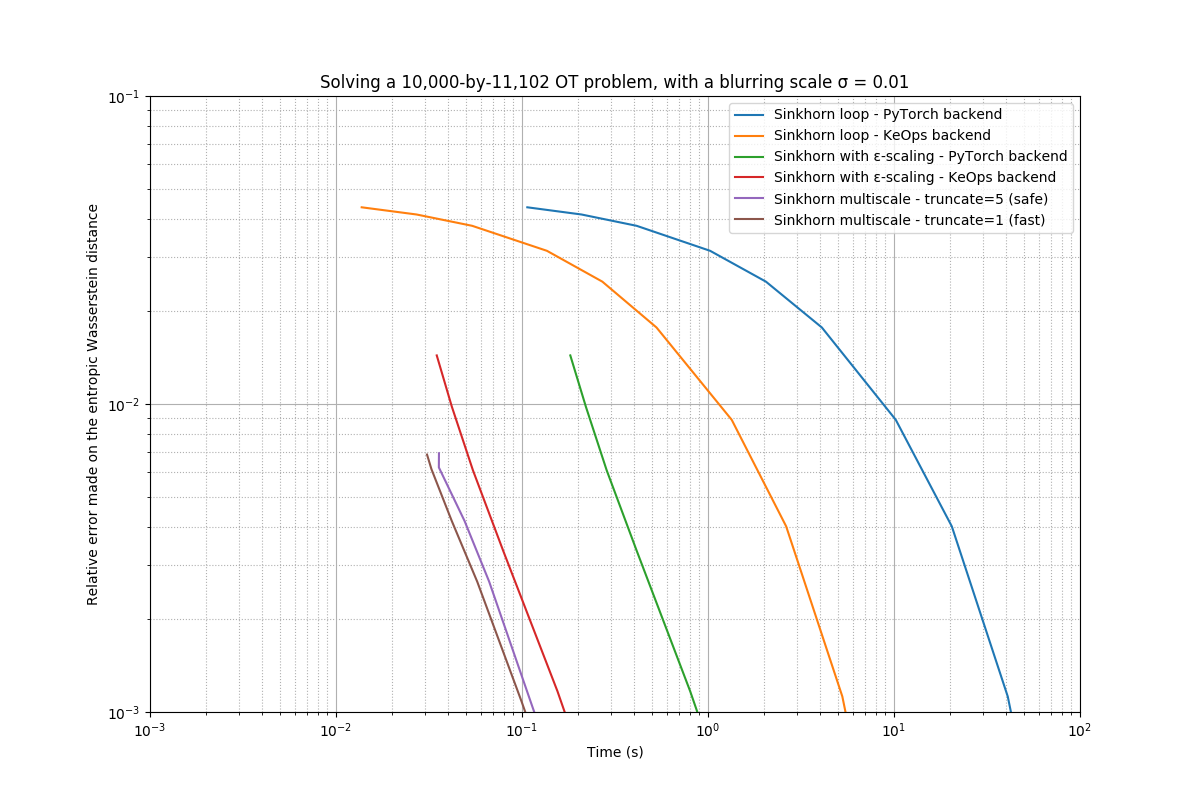 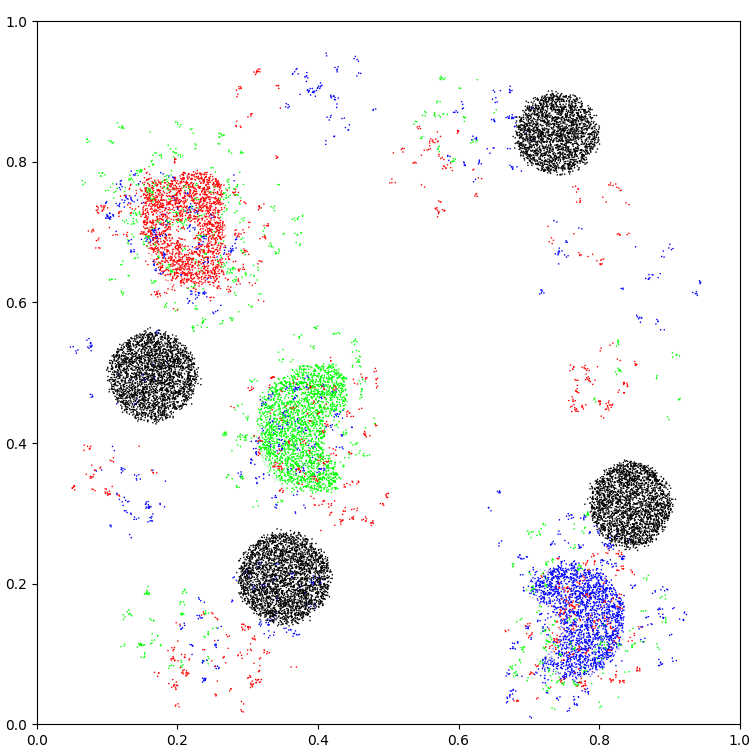 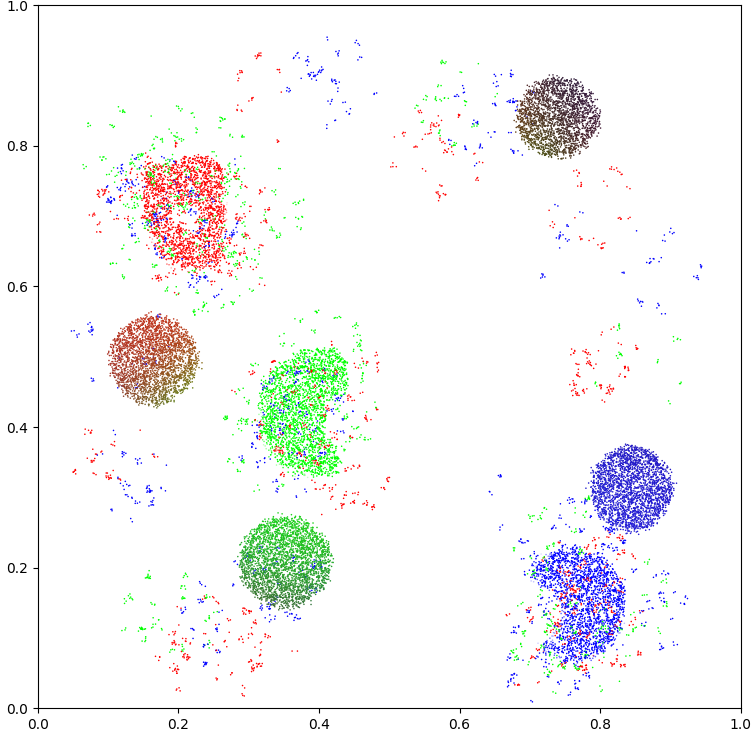 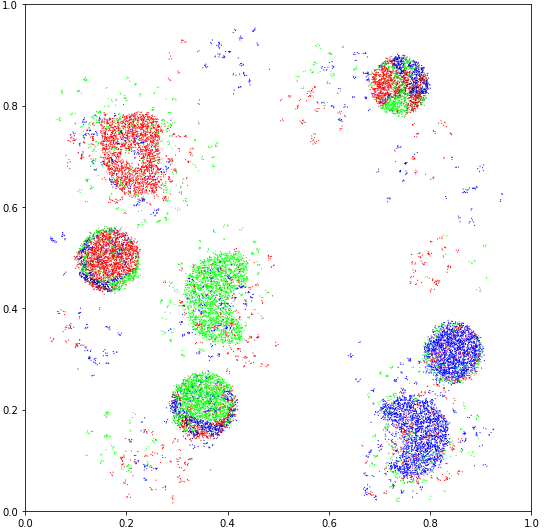 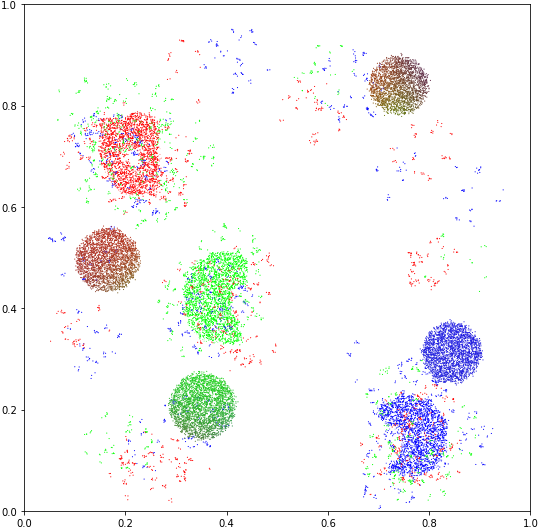 Fig: Relative error on the entropic OT with respect to computational time, for different backends (PyTorch or Keops) and different strategies.
Label Transfer on Brain Tractograms
Classical OT:
optimal assignment between the point clouds, generalizes sorting [3]
Regularized OT:
"Blurs" the transport problem and improve robustness [2]
Regularized, unbalanced OT:
Introduces a maximum "reach" to discard outliers. [1,4]
Toy data-set of 2D points. Atlas has three coloured labels. Target is in black.
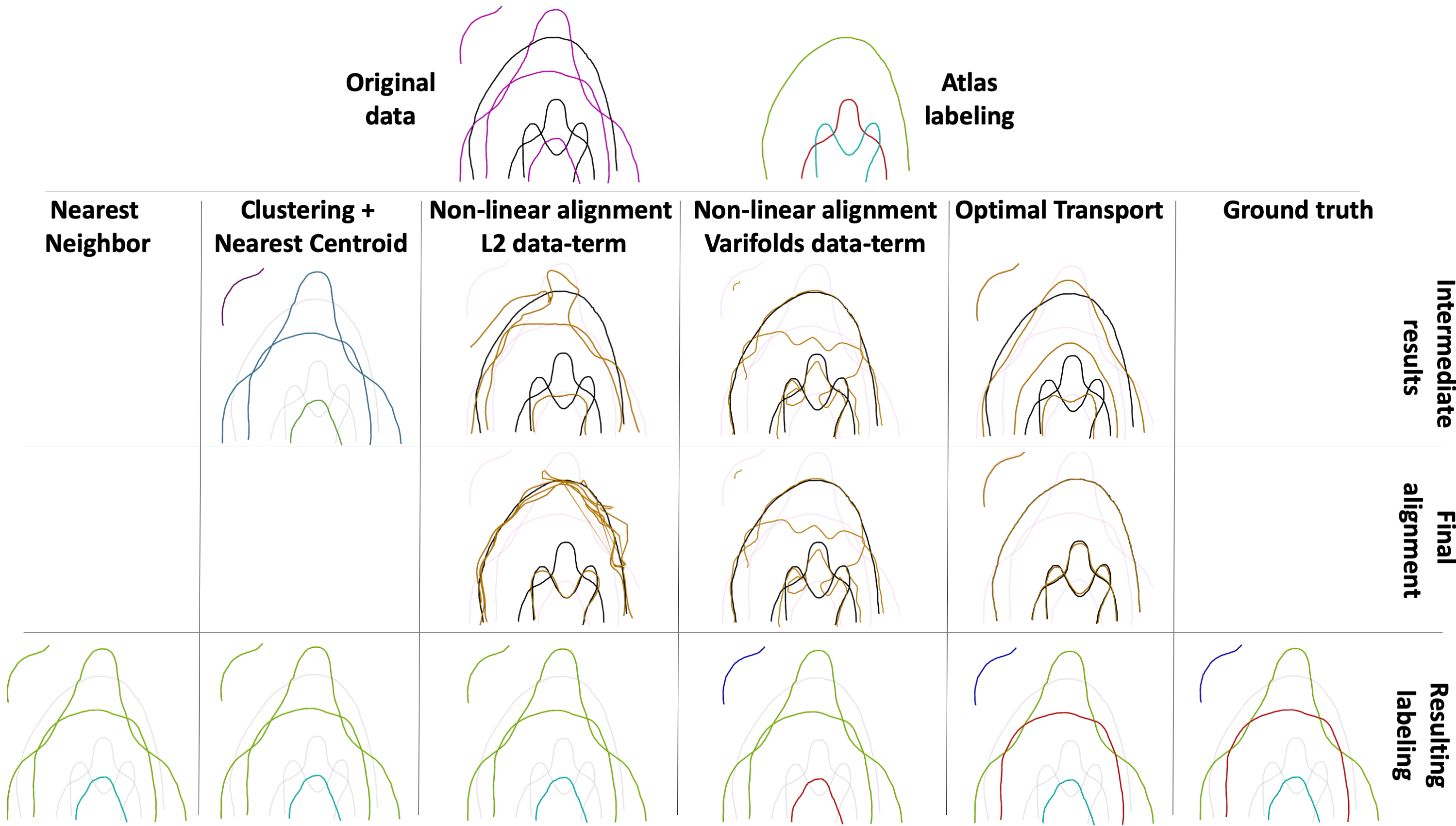 Wasserstein Barycenter
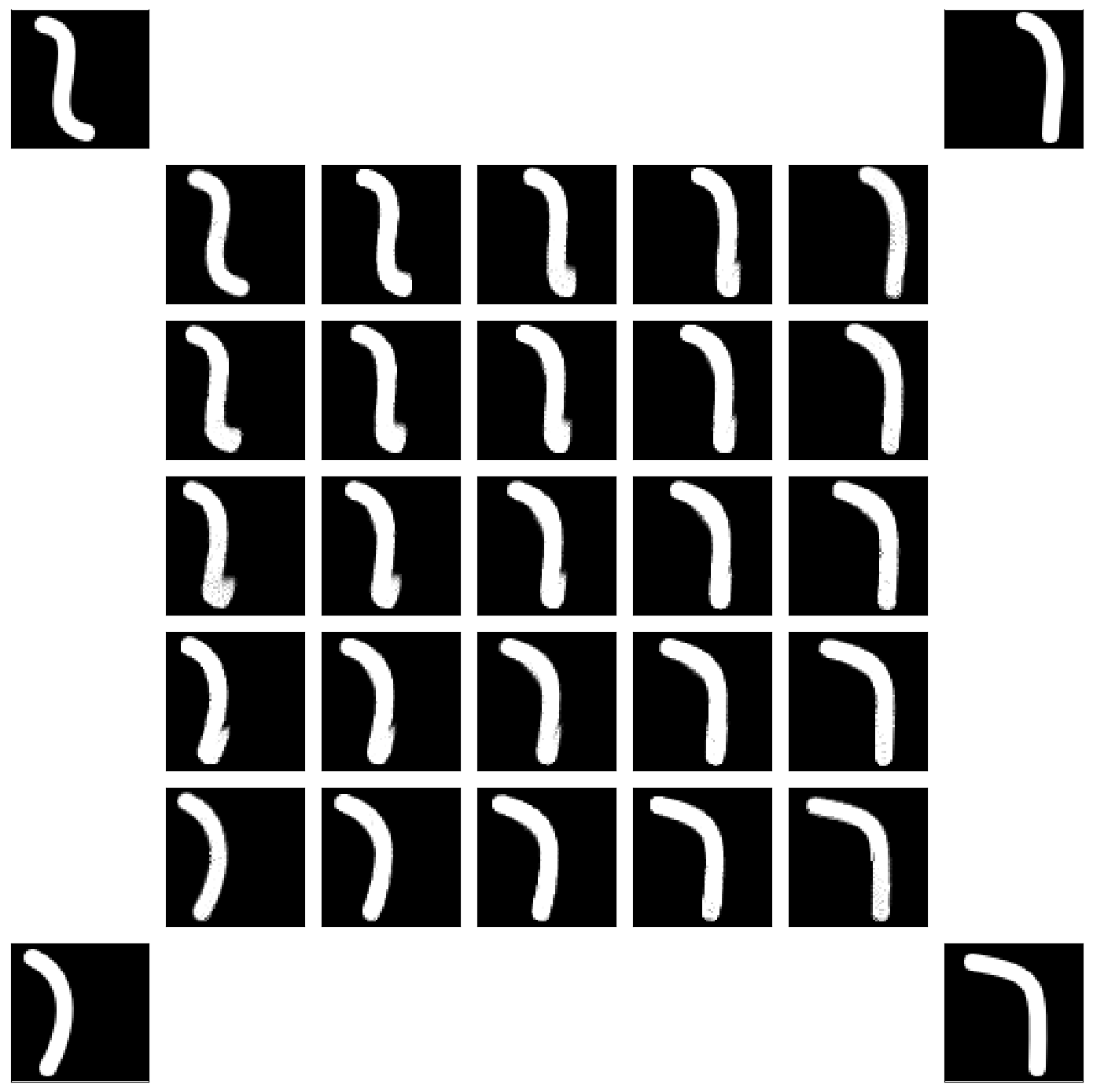 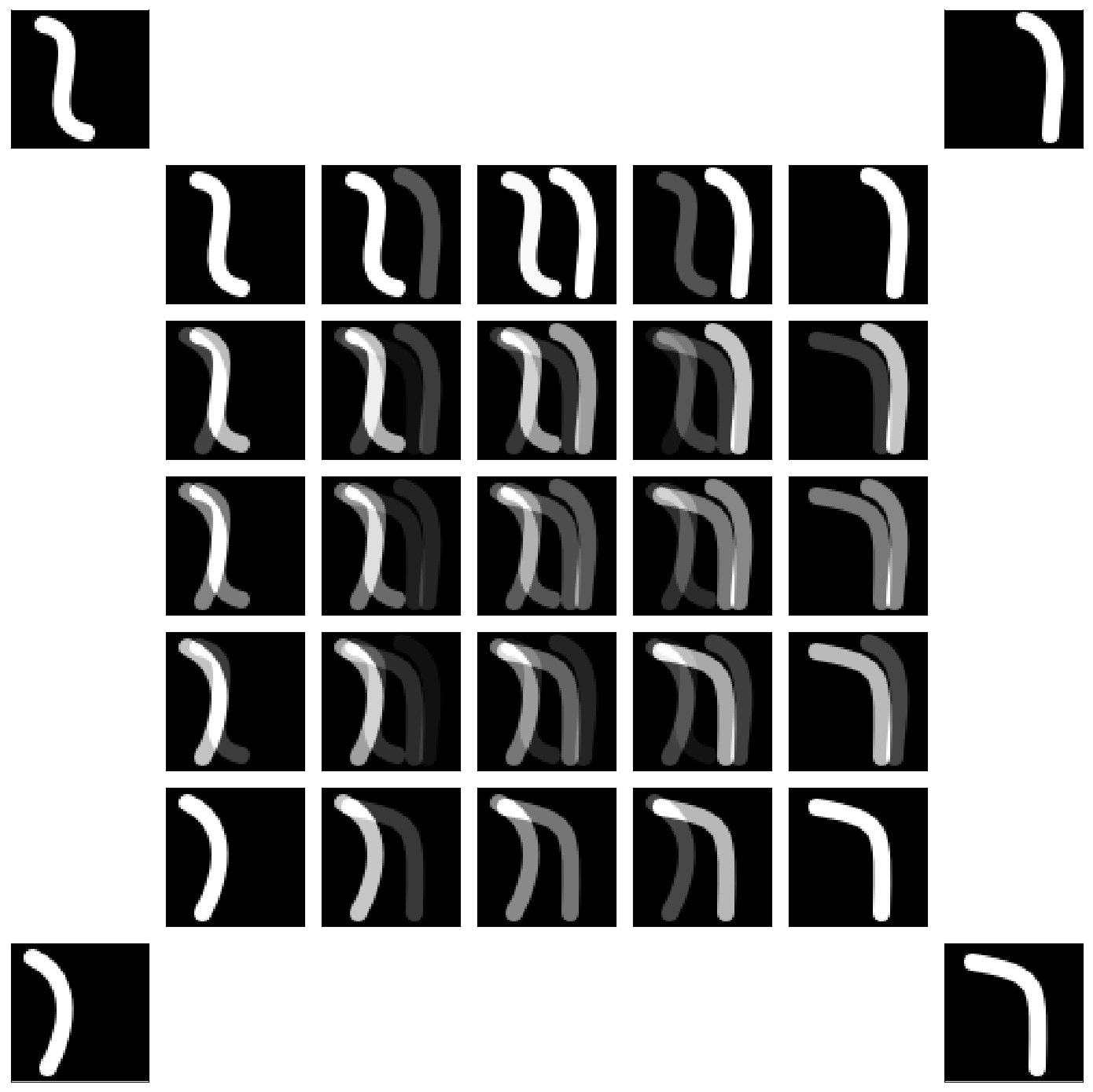 Fig: Label transfer between an atlas (black) and a subject (magenta) using different strategies. 
        In the last row fibers detected as outliers are shown in dark blue.
Fig: Linear (left) vs Wasserstein (right) interpolations between 4 images (corners).              The OT interpolation is a cheap way of computing a geometric barycenter.
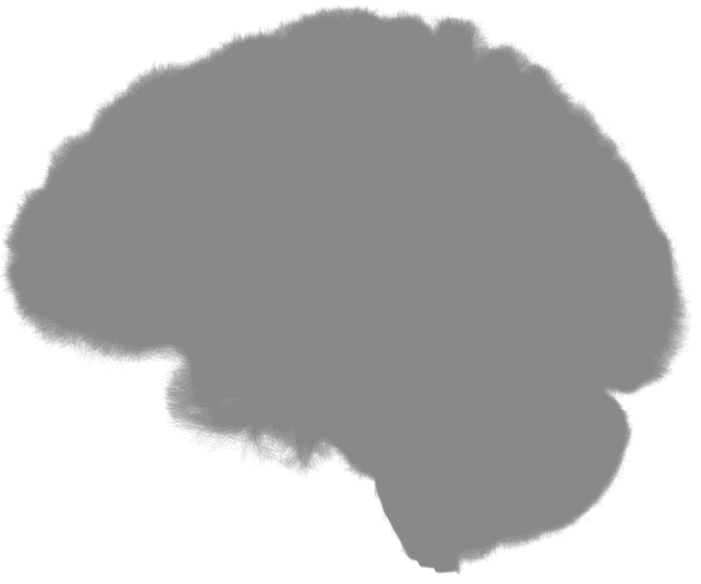 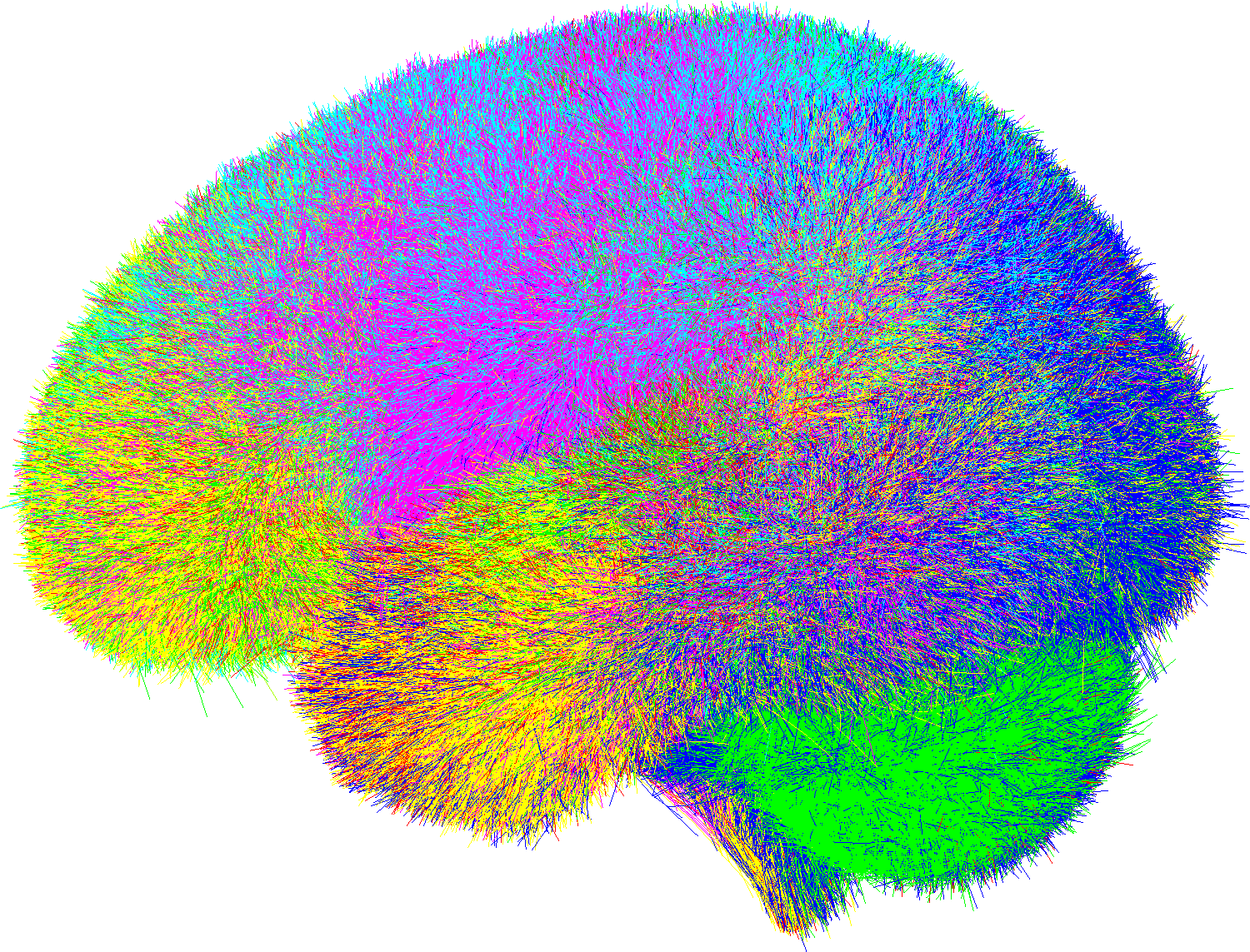 Application on Track Density Maps
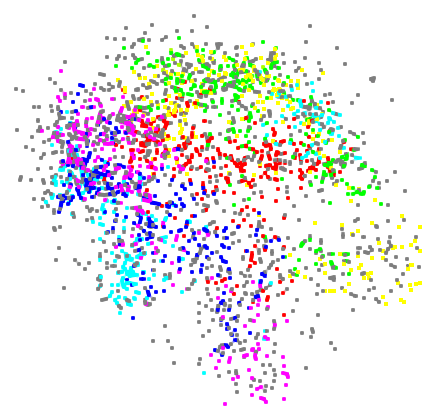 Unlabelled tractogram
 of 1M fibers
Labelled atlas of 800k fibers and 800 clusters (from [4])
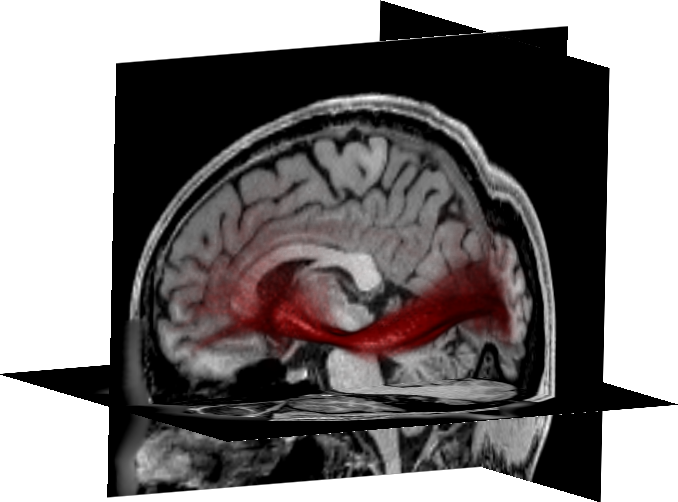 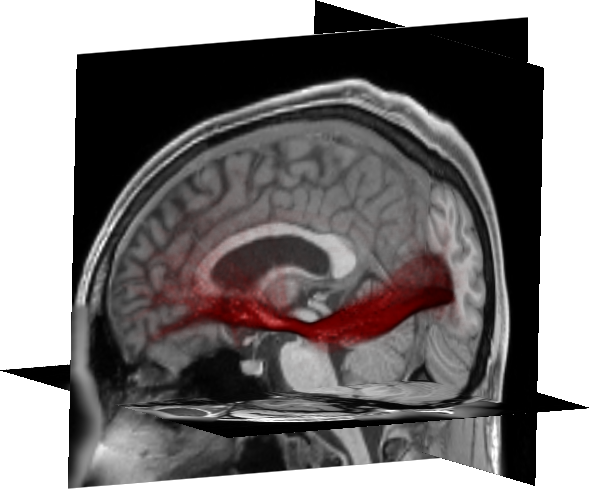 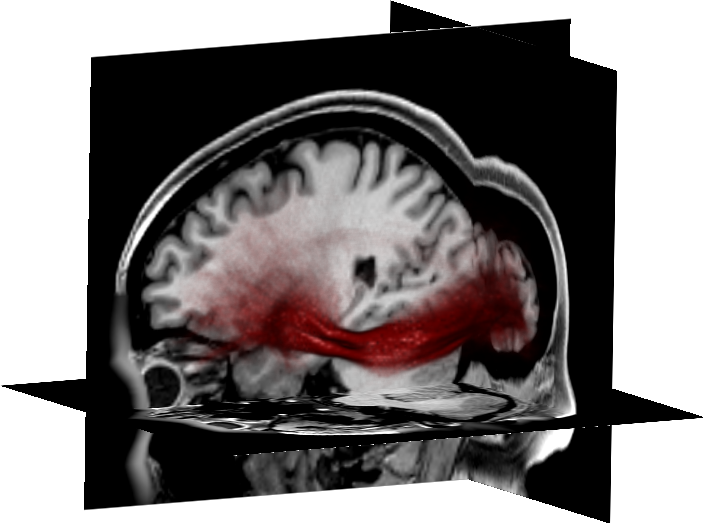 …
…
Subject 1
Subject k
Subject K
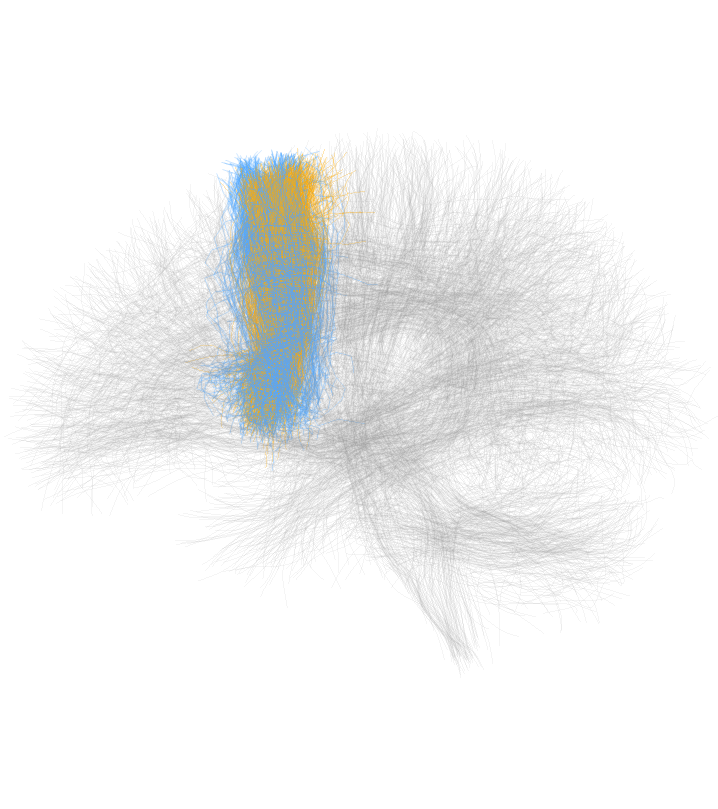 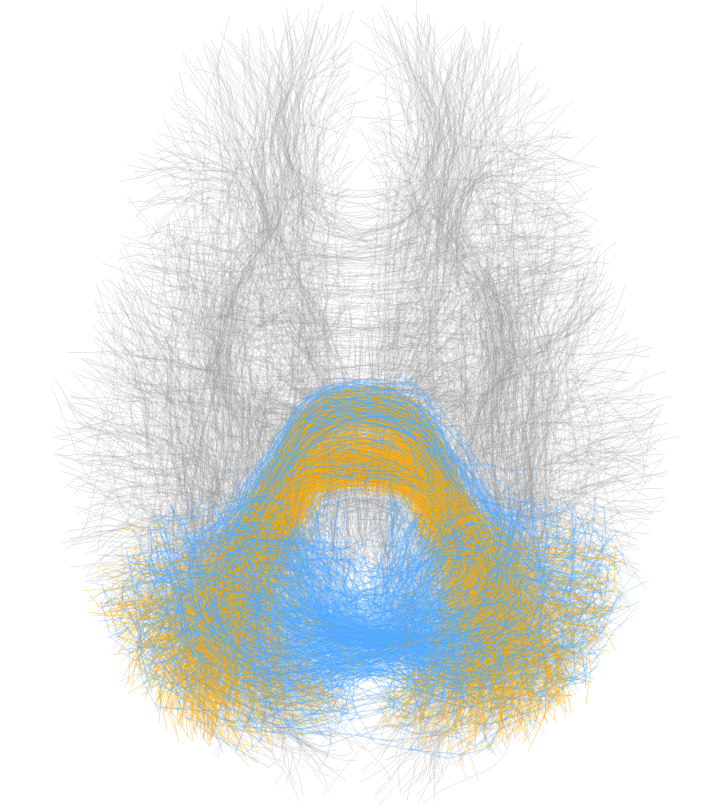 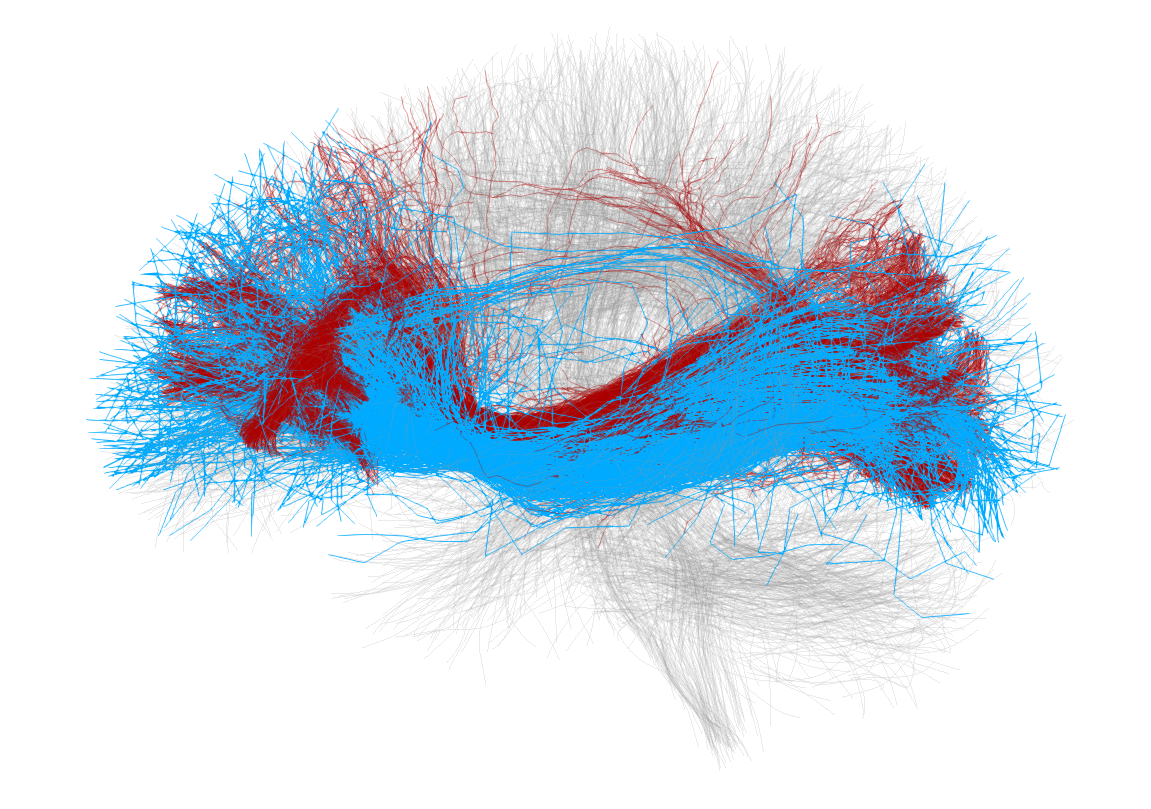 Estimated Wasserstein barycenter
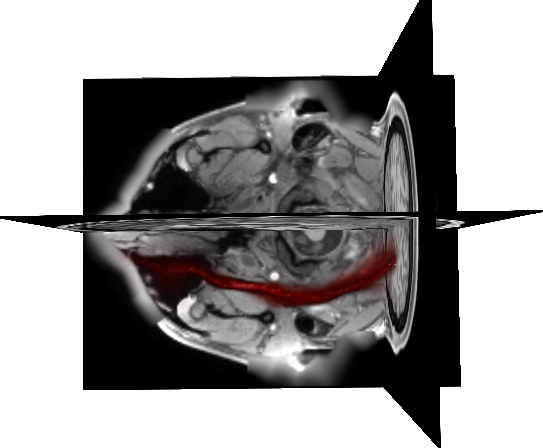 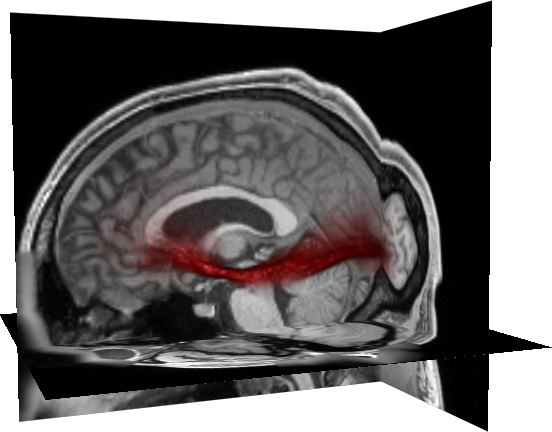 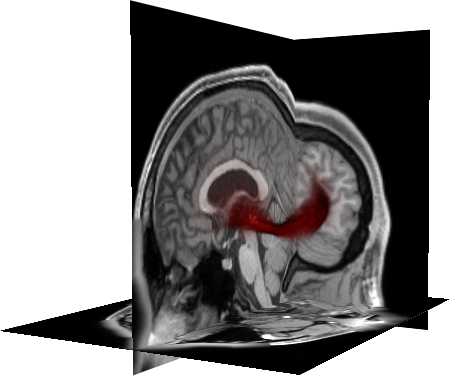 Fig: Some clusters of the atlas (in orange) with their respective segmentations (in light blue) of one random subject. On the right: comparison of a manual segmentation (in red) vs the segmentation obained with our method (light blue).
[1] Chizat, L. et. al. « An interpolating distance between optimal transport and Fisher-Rao metrics. Foundations of Computational Mathematics 2018. [2] Cuturi, M « Sinkhorn distances : Lightspeed computation of optimal transport ». NIPS 2013. [3] Kantorovich, L.  « On the transfer of masses », 1942. [4] Peyré, G. and Cuturi, M. « Computational optimal transport. » Foundatios and Trends in Machine Learning 2019. [5] Zhang, F. et. al. « An anatomically currated fiber clustering white matter atlas for consistent white matter tract parcellation across lifespan. NeuroImage 2018. Data are from the HCP project : https://db.humanconnectome.org.